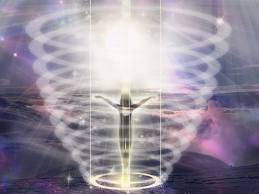 Science of Thoughts, Beliefs, Emotions and Subtle Energy
Science of Spiritual Beings of Light Lectures
Presented at Unity Church of Dallas 
Oct 24, 31 - Nov 7, 14, 2011
By Doug Matzke, Ph.D.
Doug@QuantumDoug.com
Related Topics and Models
Information, memory and quantum speedup (1)
Protophysics spacetime and quantum models (1)
Metaphysics abilities and research (1)
Law of Attraction, inclusion based and vortex (2)
Meditation, Spiritual Experiences and Channels (2)
Thoughts, attention, consciousness and qualia (3)
Emotions and feelings (3)
Brains, neurons, heart intelligence and NLP (3)
Breathing and breathwork (3)
Chakras, Chi and Subtle energy (3)
Clearing, grounding, balancing and alignment (3)
(lecture #)
11/7/2011 DJM
2
Meta Models Transcend Levels
No-thing
“Soft”
Thoughts
Awareness
Feelings
Consciousness
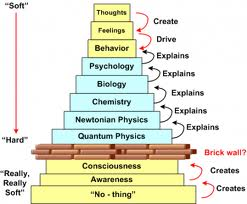 Explains or creates
Behaviors
Quantum
Psychology
Classical
Neurology
Chemistry
“Hard”
Biology
10/24/2011 DJM
3
Models of Thoughts
Classical: Thought as brain states/computation
Thoughts as nerve firing (leading to motion)
Thoughts as nerve frequency
Thought as brain connections/resonance
Combinations of above
Quantum: Thoughts as quantum states
Thoughts as microtubules coherency/collapse
Thoughts as quantum tunneling at synapse
Thoughts as high dimensional vibrations
Combinations of all above
Spirit: Thoughts separate from body/brain
Thoughts are pure vibrational energy (quantum things)
Thoughts as source energy outside spacetime
No thought and Void
Combinations of all above
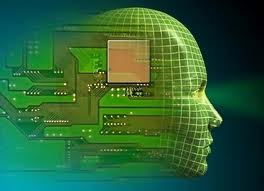 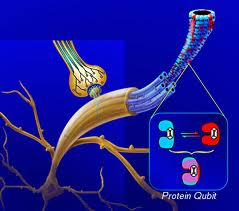 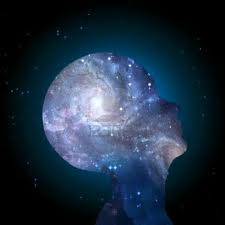 11/7/2011 DJM
4
Thought and Attention
Energy flows where attention goes
Attention includes light dimensions of object
Thought in mind is amplified by emotion in body
Law of Attraction works on these principles
Aka chords persist after emotional attention
Emotional events persist in the body till cleared 
Energetically sensitive people avoid crowds
Remote staring experiments
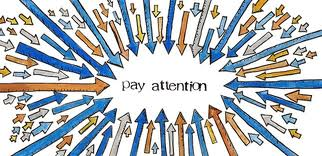 11/7/2011 DJM
5
Remote Thoughts/Attention
Twins Studies
Lucid and shared Dreams
Remote Staring
Remove Viewing
Orbs as consciousness
Out of Body Experiences (astral travel) & NDE
Remote Healing and Distance Reiki II
Bilocation and teleportation
Telepathy/Attention Experiment
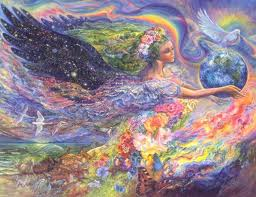 11/7/2011 DJM
6
Thought Development
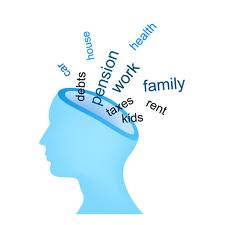 Thought Control
Observe & remember (stay awake)
Let thoughts pass by/through
Rate will slow over time
Thought Discipline
Maintain one thought for longer periods of time
Don’t let other thoughts intrude
Extend time for one thought
Thought Mastery
No thought – the Void
Extend time for no thought
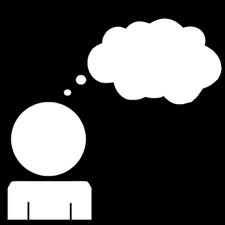 From “Initiation into Hermetics” by Franz Bardon
11/7/2011 DJM
7
Beliefs are Persistent Thoughts
Beliefs are stable thoughts (think over & over)
Most beliefs are formed before 7 years old
Most beliefs are unconscious
Your language reveals your beliefs
Beliefs have an encoding in your brain/mind
You can change your beliefs and thoughts
Emotional events imprint thoughts/beliefs
Examples are phobias, multiple personality, combat
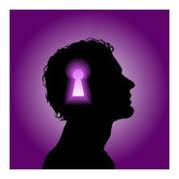 11/7/2011 DJM
8
Models of Emotions
Classical: Emotion as body/brain 
Emotions as chemicals, drugs, hormones, glands
Emotions as nervous system (autonomic , evoked response)
Emotions as flight or fight response (biofeedback, homeostasis)
Emotions starting from thoughts (fear, sex, love, dreams)
Combinations of above
Quantum: Emotion as shared response
Emotions as crowd response and global consciousness affect
Emotions as shared emotional bonds (lovers, animals)
Emotions affected by treatments: anchors, clearing, & grounding
Emotions as non-local, precognitive,  clairvoyance, NDE & 10k pictures
Combinations of all above
Spirit: Emotion as non-physical energy
Emotions  due to meditation, emotional, astral & mental bodies
Emotions  due to alignment, Reiki, EFT,  healing, prayer & chakras 
Combinations of all above
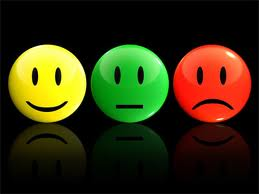 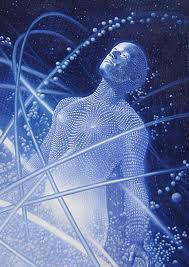 11/7/2011 DJM
9
Emotional Memory Loops
Emotions affects Memory
Biases your neurochemistry affecting memory
Easy to remember ‘like’ memories since are ‘near’
Memory affects Thoughts/decisions
Hard to remember other emotional memories
Make bad decisions due to memory barricades
Thoughts affects Emotions
Closed loop feeds back into emotional rut
Break negative emotional loops by choosing ‘relief’
11/7/2011 DJM
10
Models of Memory
Memory vs. Communication
Communication moves information thru space
Memory moves of information thru time
People exhibit non-ordinary spacetime
Based on thought representation model
People ‘remember’ things in past/future
People ‘remember’ things from afar
Akashic Records
Representation of all information thru time
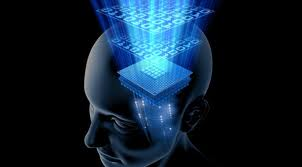 11/7/2011 DJM
11
Emotions vs. Feelings
Feelings are internal awareness of emotional state
More psychological in the mind (mental body)
Feelings are used for communication (intuition)
Feeling is the language of the soul
Most magnificent feeling available is Love
If you want to know your truth about something, 
quiet your mind and look at how you’re feeling about it
Emotions are created by your thoughts
More physical in the now body (emotional body)
Emotion is the power which amplifies/attracts thoughts
Emotions are used for creation (manifestation)
The essence/power behind the Law of Attraction
E-motion is energy in motion.
You can choose your Emotions 
You’ll then have thoughts based upon feelings 
which produce emotions such as happiness etc
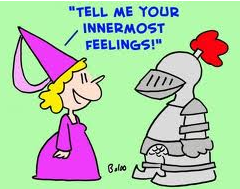 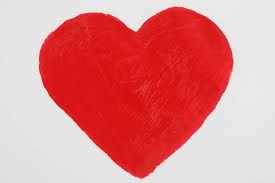 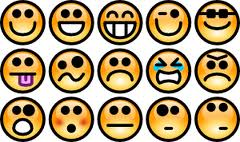 11/7/2011 DJM
12
Feeling Good vs. Feeling Bad
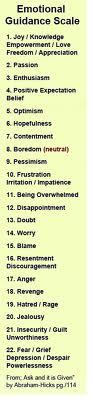 “Light” with less mass & time (Light Like or space like & not causal)
Dense vs. light emotions
Stuck energy is dense & not moving
Dense emotions pinch off energy
Light emotions let energy flow
Align emotional body with higher self
Grounding & clearing emotional body
Love & joy feels good, fear feels bad
Goal is to ‘enlighten’ yourself
Relief is choosing ‘lighter’ emotions
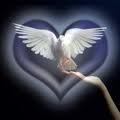 “Dense” with more mass & time (time like & causal)
11/7/2011 DJM
13
Emotional and Mental Bodies
“Light” with less mass & time
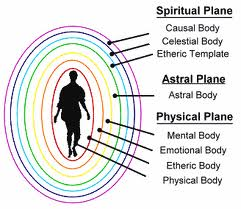 Spiritual/Celestial Body
Astral Body (soul)
Mental Body
Emotional Body
Etheric Body
Physical Body
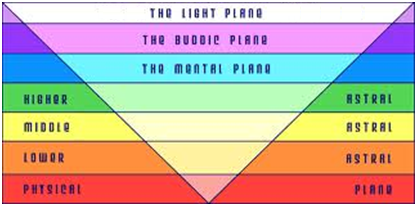 “Dense” with more mass & time
11/7/2011 DJM
14
Thoughts and Subtle Energy
Thoughts and Subtle energy are the same
Both high dimensional source strands
Inclusion based vibrational clusters
Intelligent and ubiquitous
Thought directs subtle energy
Subtle energies have a feeling
Thought clusters are called rotes
Chi, Ki, Prana, Mana, chakras, Anu, Kundalini
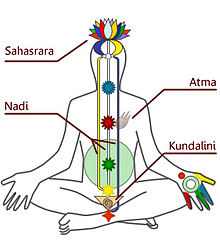 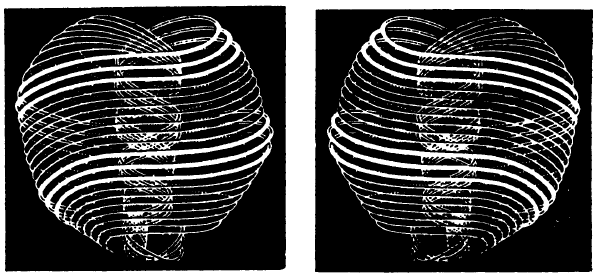 11/7/2011 DJM
15
Clearing, Grounding & Alignment
Grounding, clearing & balancing (EFT, QCS)
Meditation and Gridding
Massage, walking and exercise
Breathing and Breathwork
Anchoring and timeline (NLP)
Reframing and energy reframe
Get in the vortex and alignment
Rampage of Appreciation
Energy work & energy combing
Chakras and Heart Intelligence
Acupuncture & Reiki
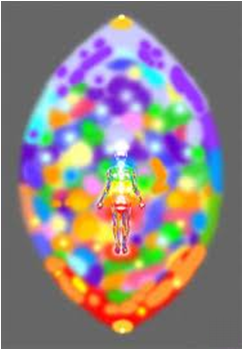 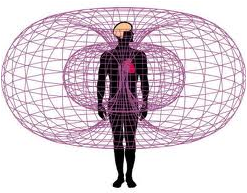 11/7/2011 DJM
16
Awakening and Enlightenment
Spiritual Beings of ‘Light’
No dense/stuck emotional energy
Observation without judgment
Deprogram emotional buttons & triggers
Vortex of positive emotional all the time
Better decisions using positive memories
More joyful, intuitive and spontaneous
Become more sensitive as cleared
Emotion amplifies focused thoughts
Heaven on Earth
Awakened supermind to include all of higher self
Spiritual being living joyfully on physical earth
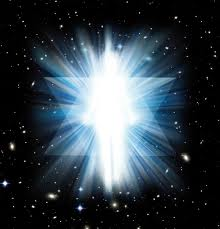 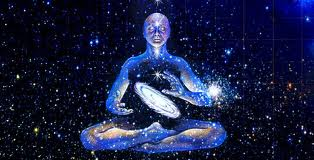 11/7/2011 DJM
17
Questions and Discussion
Possible Discussion Topics:
Pinwheel Meditation
Thought forms & rotes
Emotional Ladder
Anchoring
Subtle Energy techniques
Clearing & grounding
Infinite Intelligence
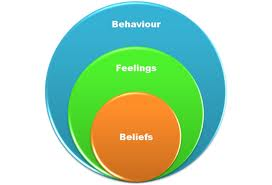 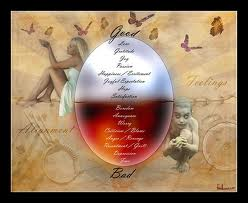 11/7/2011 DJM
18
Science of Spiritual Beings Series
Oct 24: Introduction to Science of Spiritual Beings
Oct 31: Science of Law of Attraction
Nov 7: Science of Thoughts, Beliefs, Emotions and Subtle Energy
Nov 14: Science of Daily Living as Spiritual Beings both now and in the future
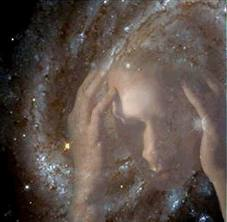 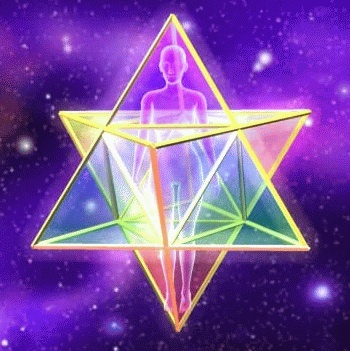 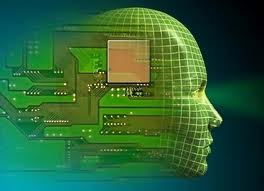 10/24/2011 DJM
19